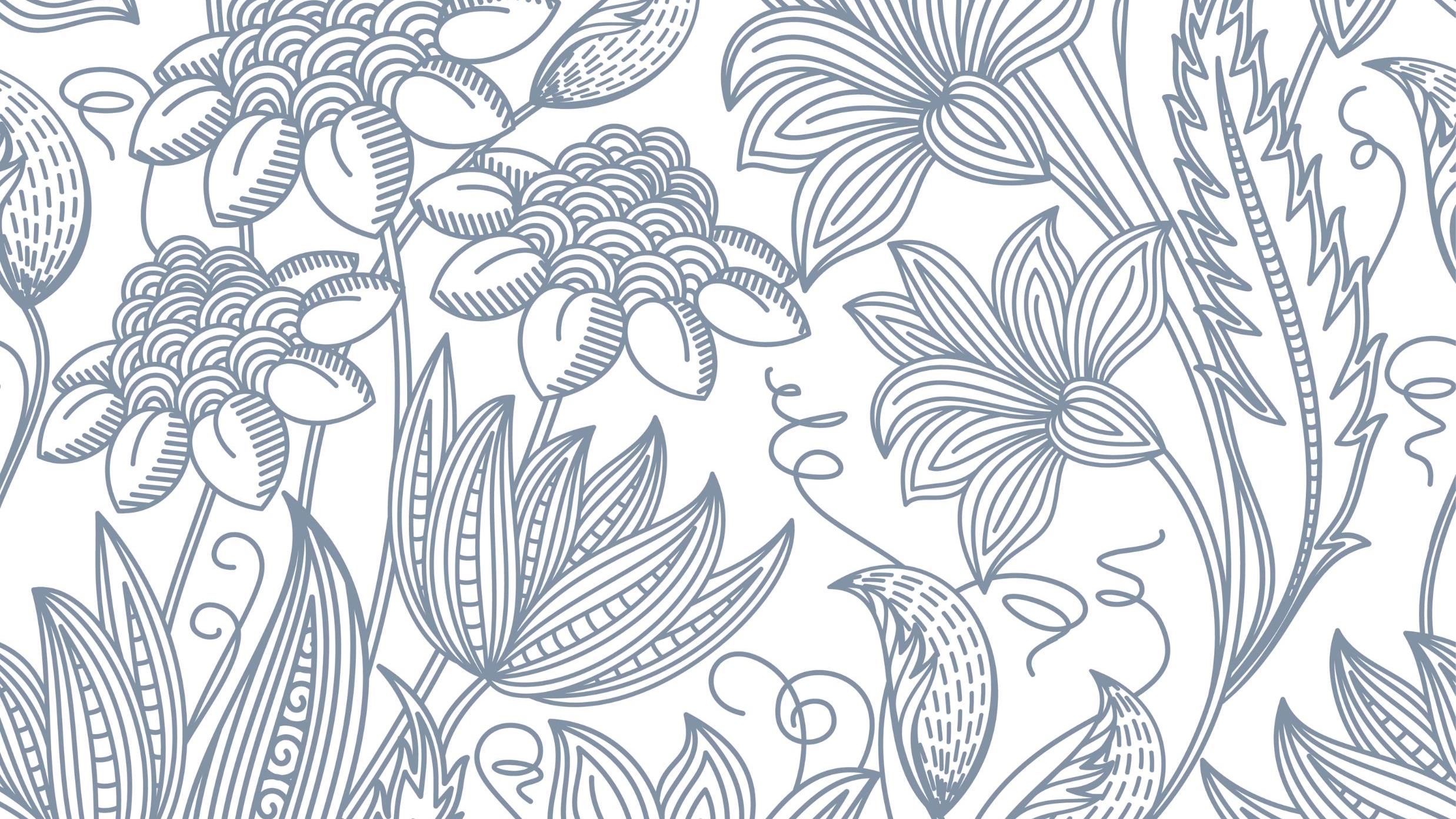 Сочинениеурок 8
Заключительная часть сочинения
В заключительной части нужно подвести итог всему сказанному, сделать обобщение, вывод. Как и вступление, заключение должно быть органично связано с основным текстом.
Способы оформления заключения:
Обобщение основных мыслей автора
Риторический вопрос
Использование цитаты
Обобщение основных мыслей автора
Обобщение основных мыслей автора – самая типичная и логичная концовка сочинения.
«Таким образом, А.Лиханов поднимает проблему, важную для каждого из нас, призывает сохранять детство в душе, не оставлять в прошлом радостное, по-детски непосредственное восприятие жизни. А ведь окружающий мир поистине прекрасен. Просто, взрослея, люди часто забывают об этом.»
Риторический вопрос
Вопросительное предложение, в том числе риторический вопрос, в конце сочинения также возвращает читателя к проблеме текста, подчёркивая её актуальность.

«Художественная литература дарит нам несметные сокровища человеческого духа! Разве имеет право кто-либо из нас отказываться от этого бесценного дара?»
Призыв, обращение к читателю.
«Итак, перед тем как включить телевизор и погрузиться в чудесный, но ненастоящий мир, подумайте о том, нет ли вокруг вас людей, которые нуждаются в утешении, помощи, просто в добром живом слове. Вспомните: вас окружает подлинный мир, полный звуков, красок, ощущений. Подумайте: кем Вы хотите быть – творцом своей жизни или просто зрителем?»
Использование цитаты
Не каждая цитата может быть в заключении. Это должно быть высказывание, достаточно полно выражающее мысли автора. Уместно использование небольшого фрагмента, который содержит ключевые слова текста, или цитаты из другого источника, точно отражающей позицию автора исходного текста.
«В заключение я хочу снова обратиться к мысли древнегреческого философа Сократа. Итак, заговори со мной, мой новый собеседник, чтобы я тебя увидел, чтобы я понял, что ты за человек и чего мне ждать от тебя!»
Речевые клише для заключения
• Таким образом, на основании вышеизложенного можно сделать вывод…
• Подводя итог, хочется сказать…
• Сущность вышеизложенного сводится к следующему…
• На основании прочитанного текста можно сделать вывод…
• Обобщая сказанное, можно сказать, что… Из этого следует, что…
• Я искренне благодарна(ен) автору текста, потому что он заставил меня задуматься о том, что…
• Этот текст ещё раз убедил меня в том, что…
Речевые клише для заключения
• В заключение я должна(ен) сказать, что старания автора не прошли даром – они пробудили в моей душе желание лучше осмыслить проблему…
• Этот текст заставил меня ещё глубже задуматься над проблемой..., переоценить её важность в нашей жизни…
Подводя итог всему вышесказанному…
Завершая свое сочинение
В конце я хотел(а) бы …
Kaynakça
https://xn--80aff1fya.xn--p1ai/news/esse/2019-06-02-98
Kоlesova, D.V. ve Horitonov, A.A. Zolotoye pero, Zlatoust, S.-P., 2007.
Bityuçova, Ye.S. Uçimsya pisat soçineniye, Ekzamen, Moskva, 2019.
Babaşeva, T., Uçimsya pisat soçineniye, https://www.litres.ru/tamara-babasheva/uchimsya-pisat-sochinenie-metodicheskoe-rukovodstvo-dlya-shkolnikov/chitat-onlayn/
https://azbyka.ru/deti/shkolnyjj-pomoshhnik
http://rosental-book.ru/styli_xlii.html
https://4ege.ru/sochinenie/57181-klishe-k-itogovomu-sochineniyu.html
https://xn--80aff1fya.xn--p1ai/news/esse/2019-06-02-98
https://4ege.ru/russkiy/50617-12-tekstov-dlya-napisaniya-sochineniy.html
https://zen.yandex.ru/id/5d10dc1ce1551900b0ad9384)